Это красный!!Красный цвет.
Какой это цвет?
-У меня секретов нет.Самый яркий – красный цвет.Он живёт на язычке,В земляничке и флажке.
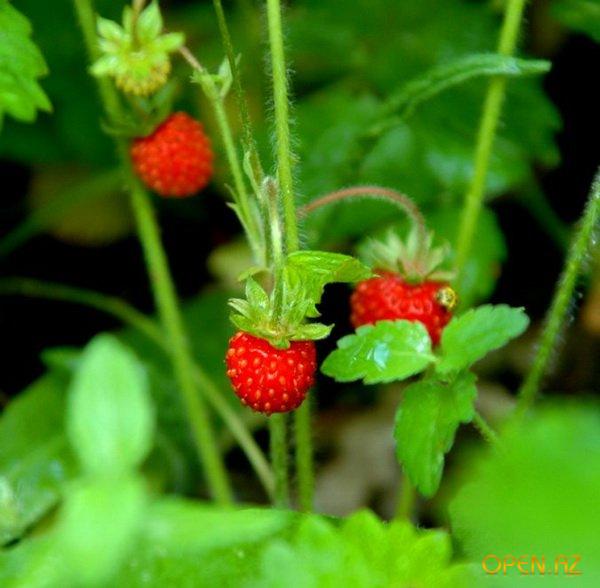 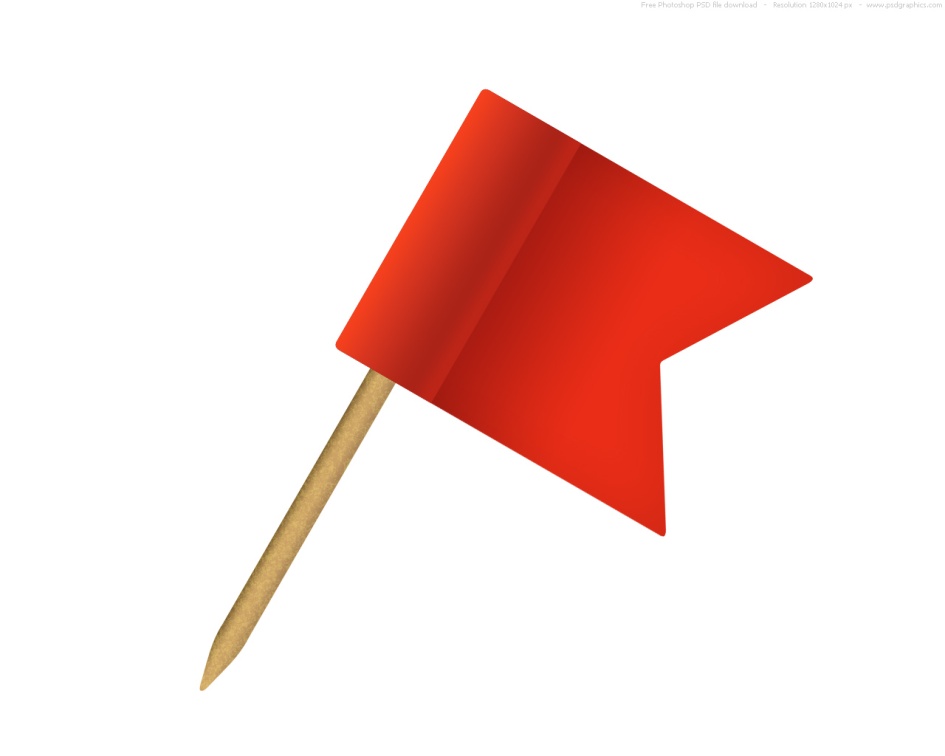 Красный цвет - у помидора.Красный свет - у светофора,Он предупреждает нас -Нет пути вперед сейчас!
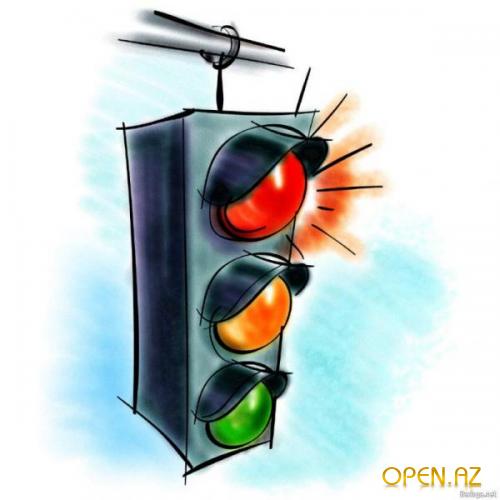 Где красный шарик?
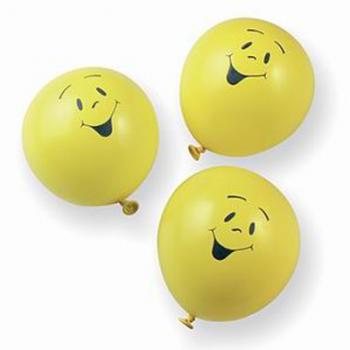 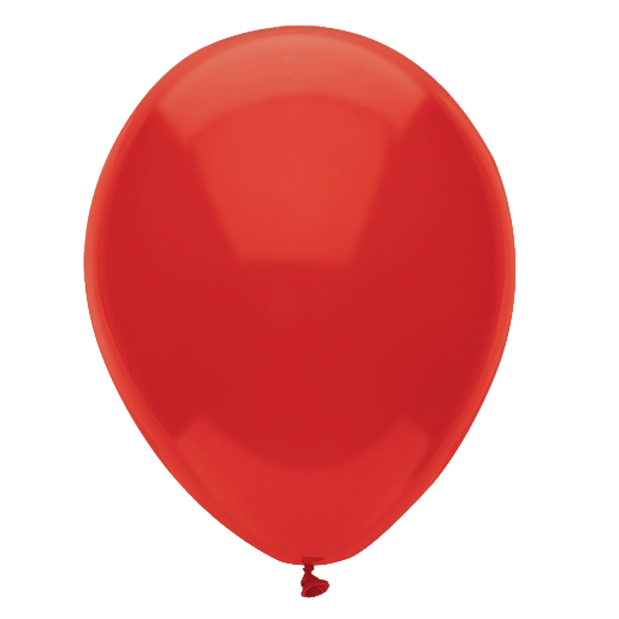 Покажи..
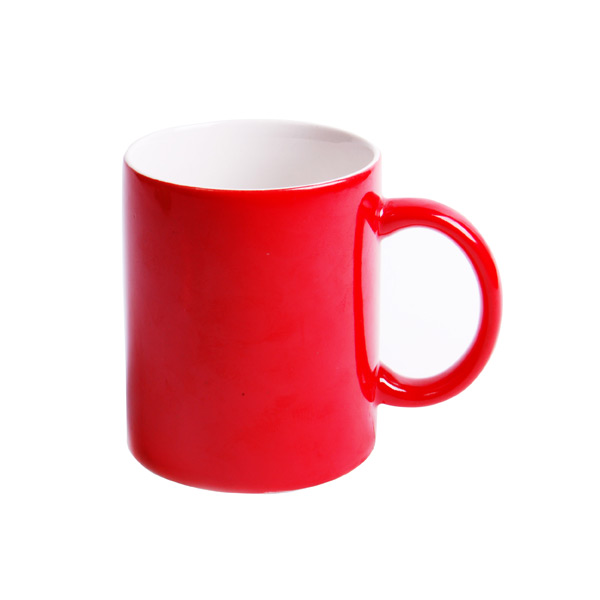 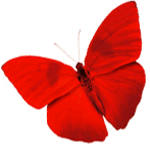 Что это за фигура?
Покажи где красный круг?
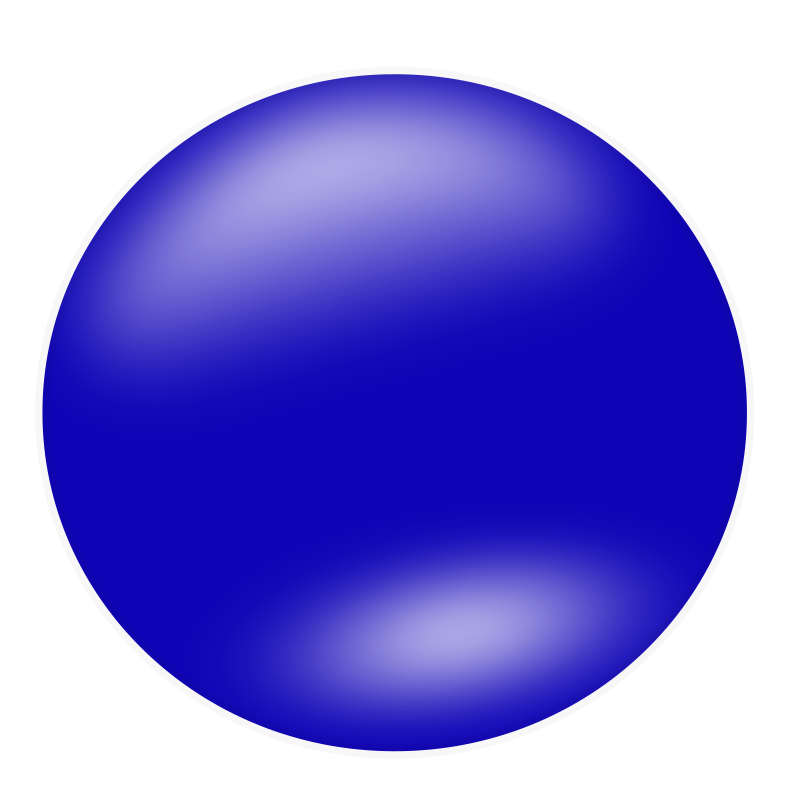 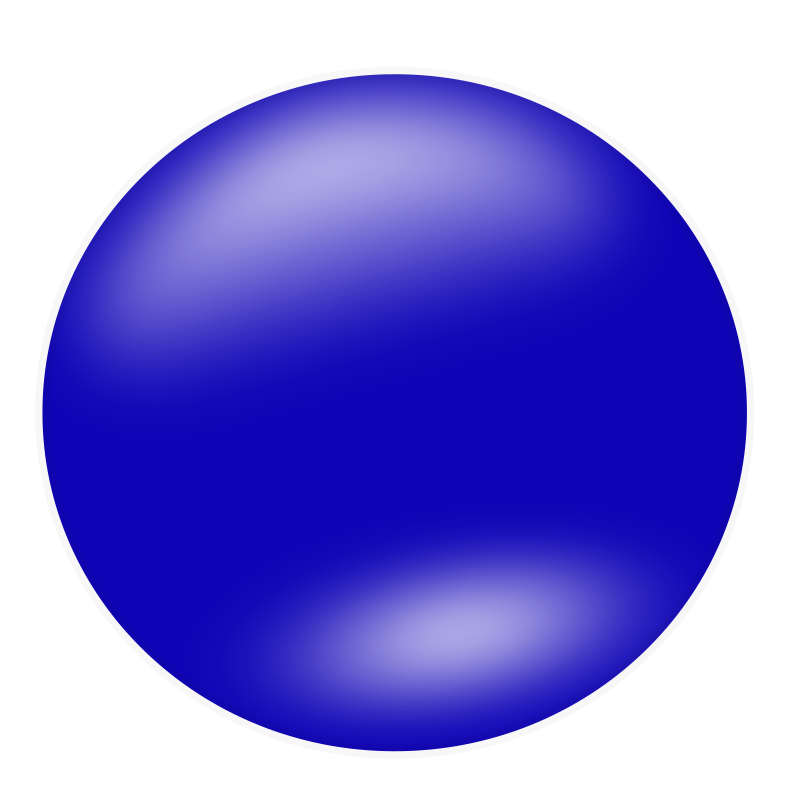 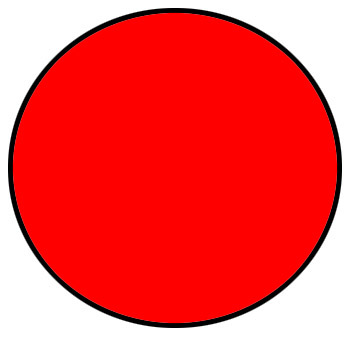 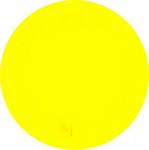 МОЛОДЦЫ!